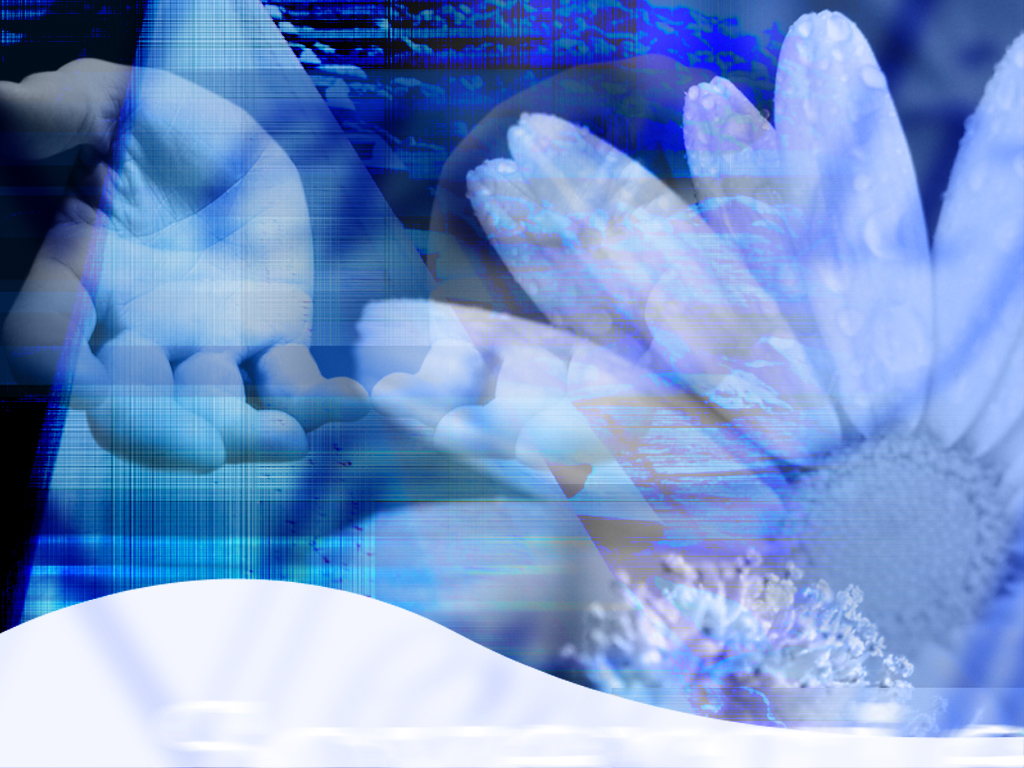 Чтение
«Я БУДУ СЛАВИТЬ ТЕБЯ, МОЙ БОГ И ЦАРЬ!»
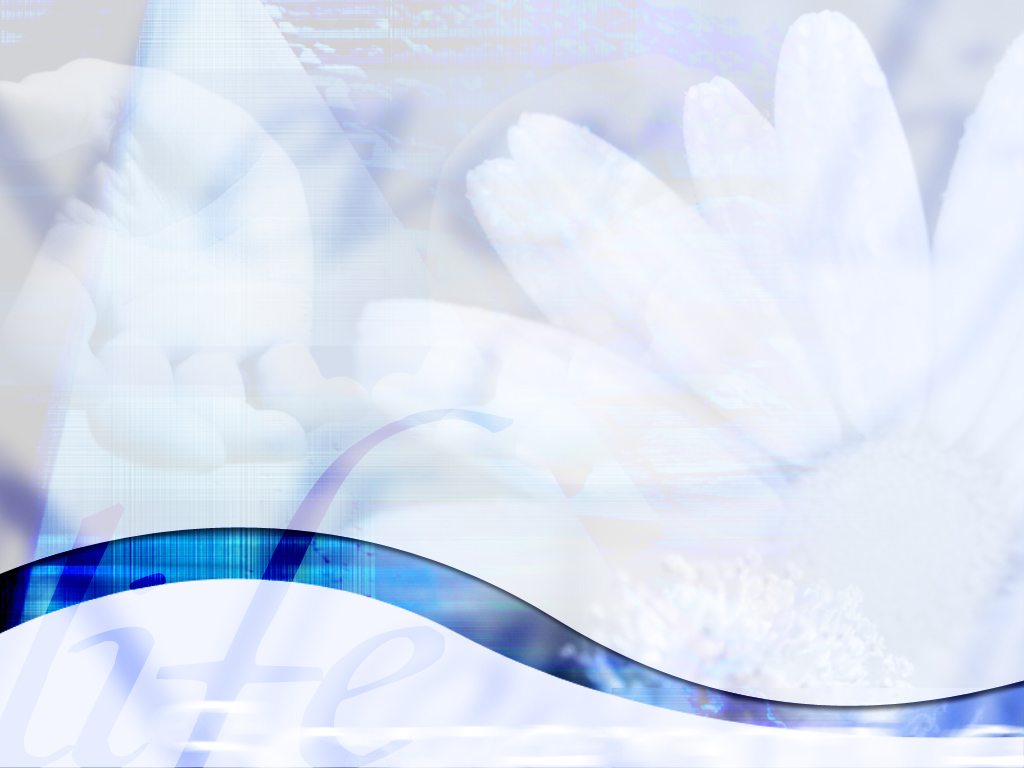 Руководитель
Я буду славить Тебя мой Бог и Царь, я буду славить Твое имя всегда.
Я буду каждый день славить Тебя  превозносить Твое имя во веки.
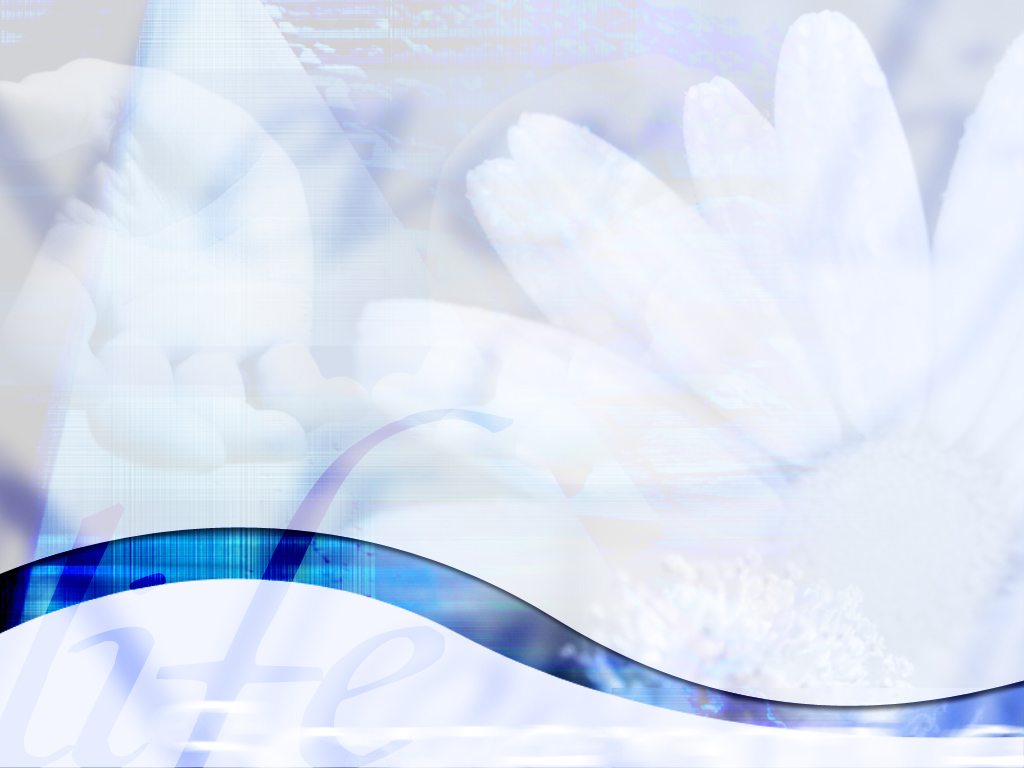 Община
Господь велик и достоин хвалы;
	 Его величие не постижимо,
Одно поколение будет передавать другому Твою работу; 
	они расскажут о Твоих великих делах.
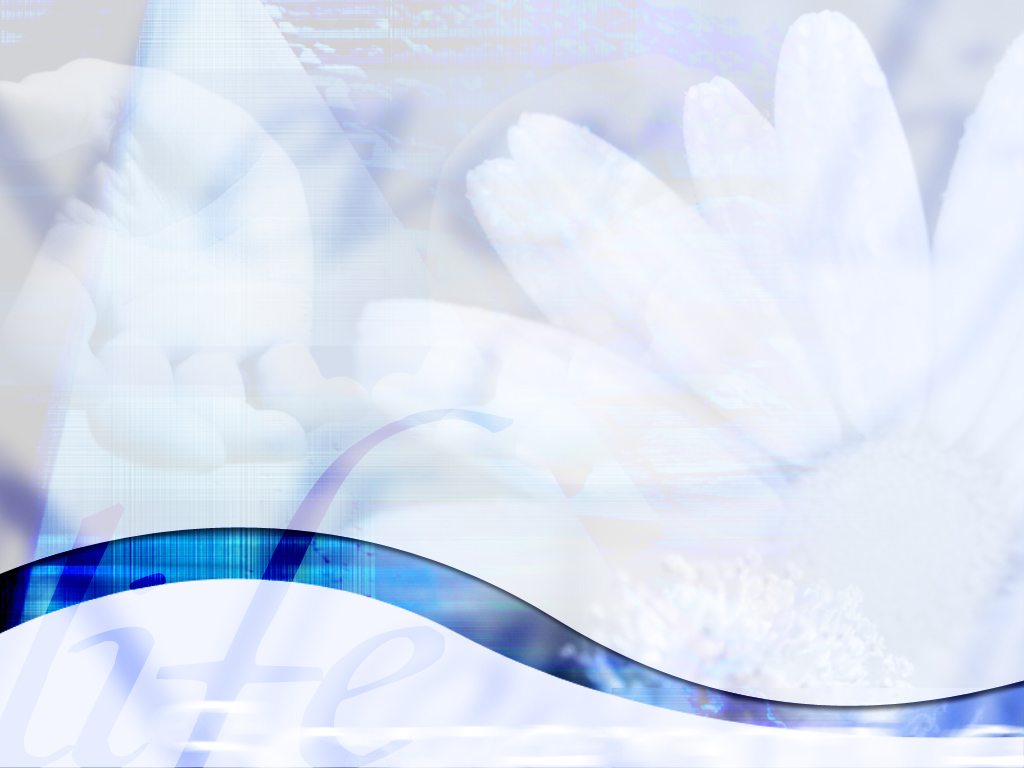 Руководитель
Они будут славить Твою непревзойденную доброту и будут радостно воспевать Твою праведность.
Господь милостив и сострадателен; медлен на гнев и полон любви.
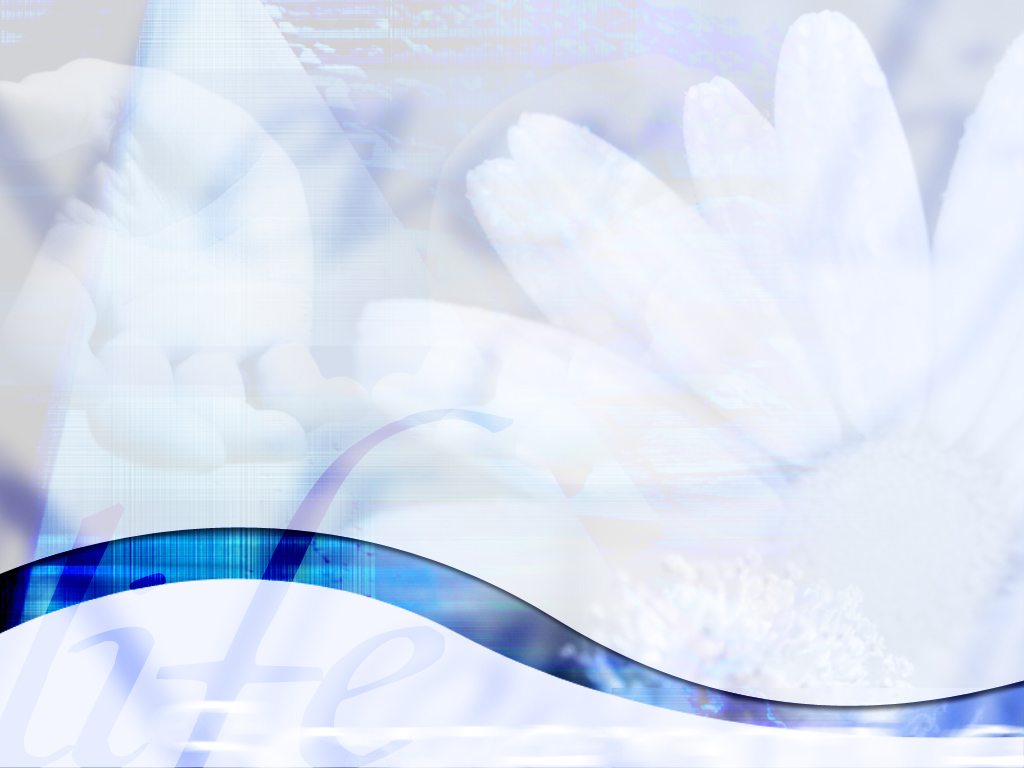 Община
Они будут славить Твою непревзойденную доброту и будут радостно воспевать Твою праведность.
Господь милостив и сострадателен; медлен на гнев и полон любви.
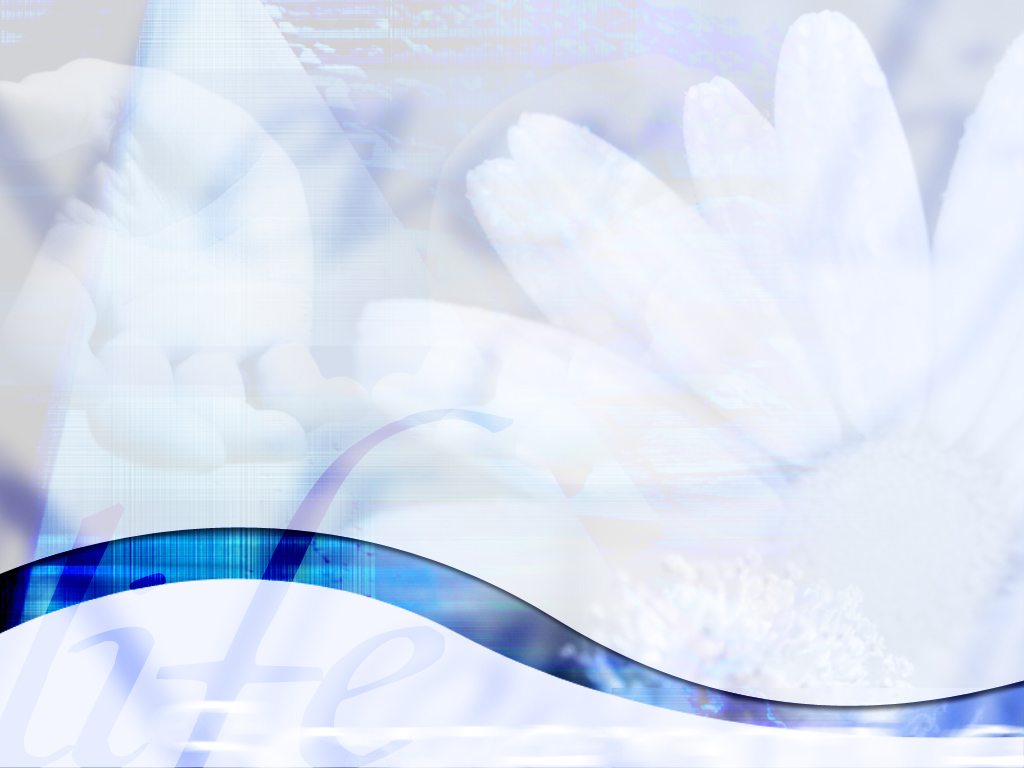 Руководитель
Глаза всех смотрят на Тебя и Ты даешь им пищу в свое время.
Ты открываешь руку и удовлетворяешь желание всех живущих на земле.
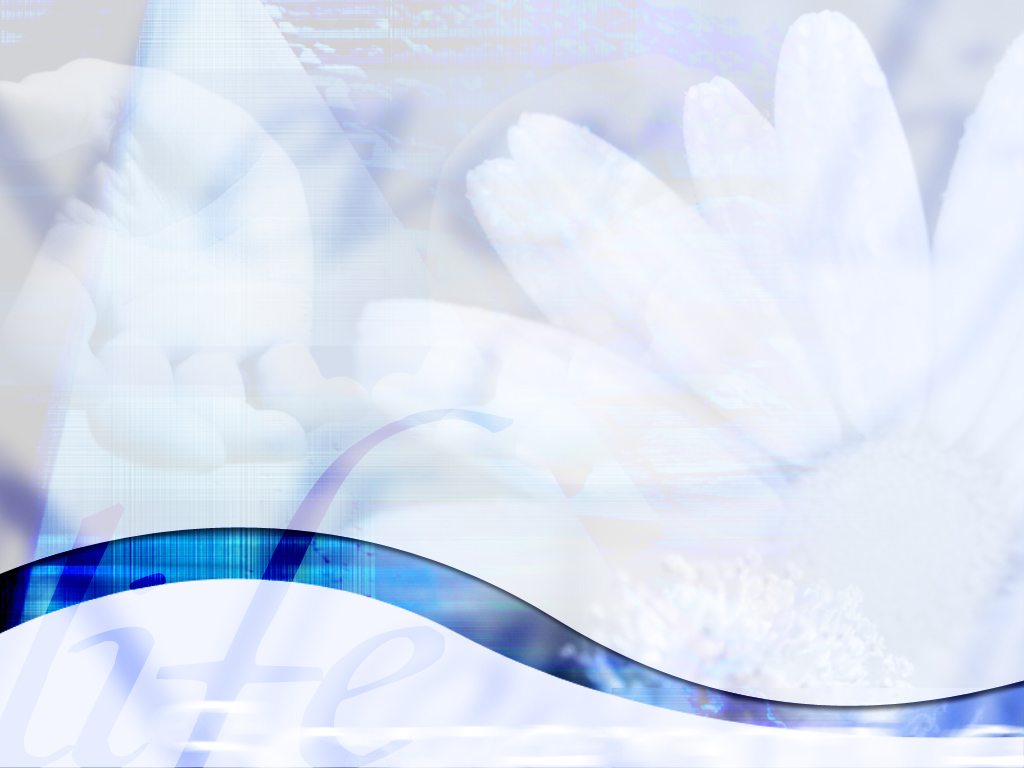 Община
Господь праведен во всех путях Своих и любит все, что Он сотворил.
Господь рядом с теми, кто призывает Его, со всеми, кто призывает Его в праведности.
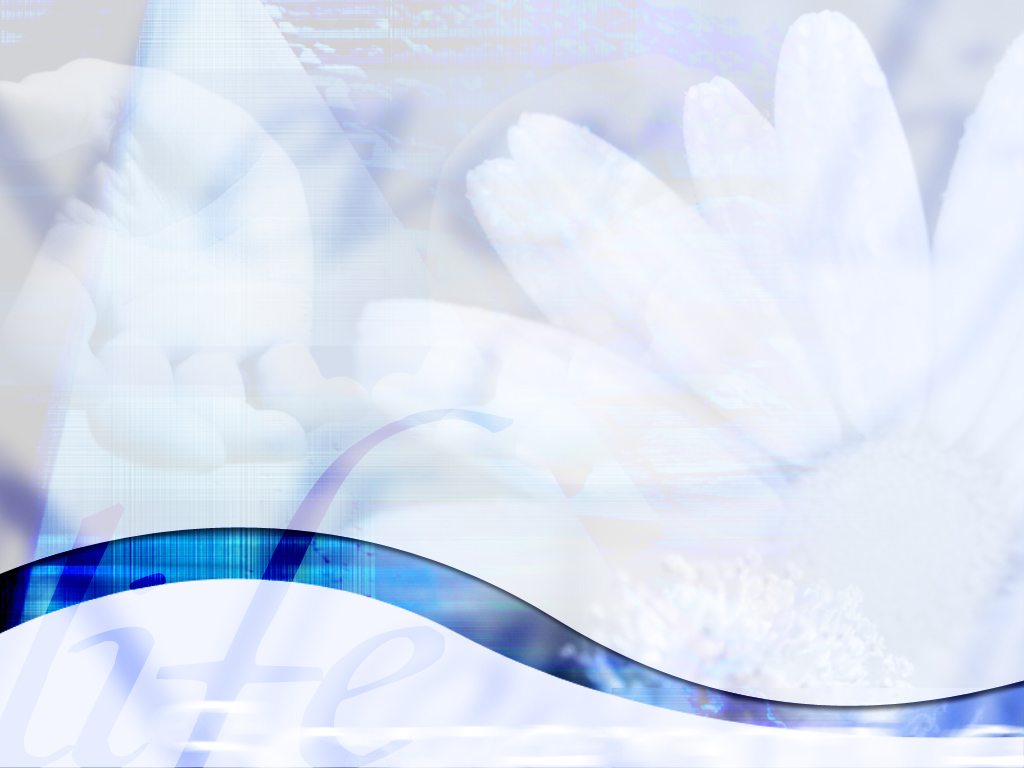 Руководитель
Он исполняет желания сердца боящихся его: Он слышит их плач и спасает их.
Господь охраняет всех любящих Его, а всех порочных Он истребит с лица земли.
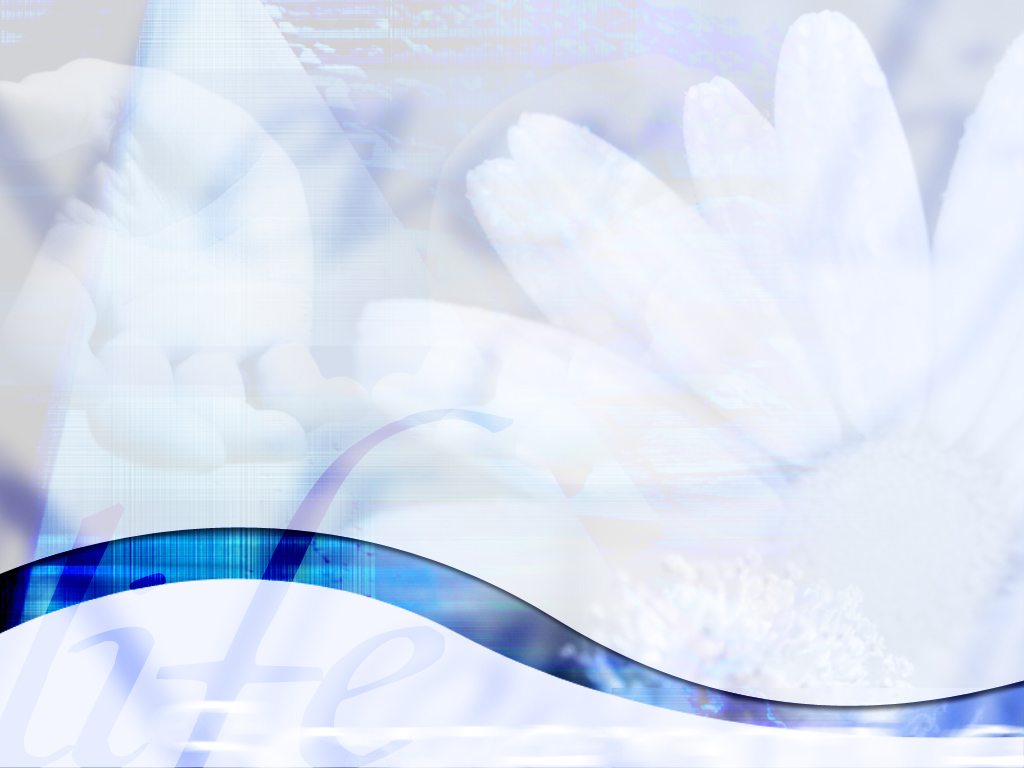 Община
Мои уста будут славить Господа.
Пусть все Его творение славит Его Святое Имя во век!